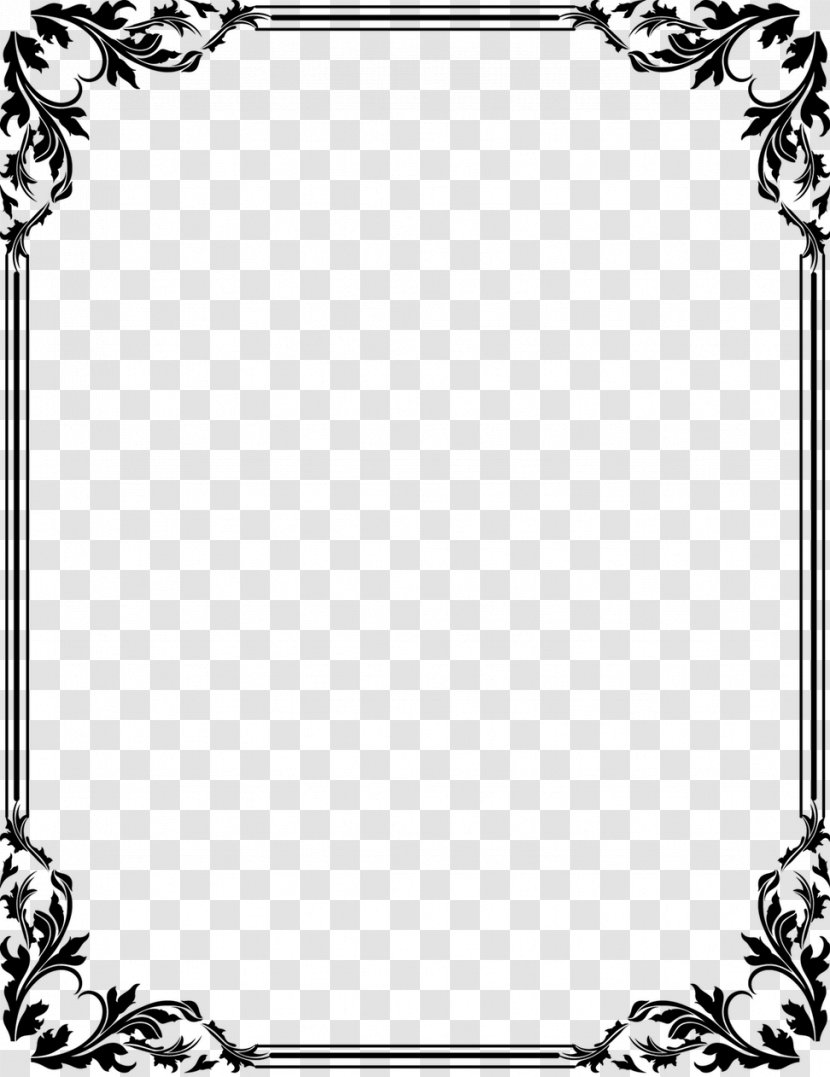 আজকের ক্লাসে সবাইকে
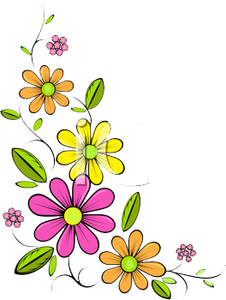 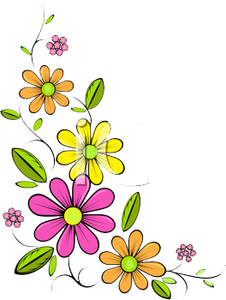 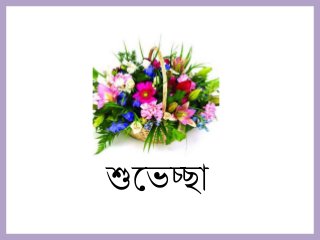 29 September 2020
শিক্ষক পরিচিতি
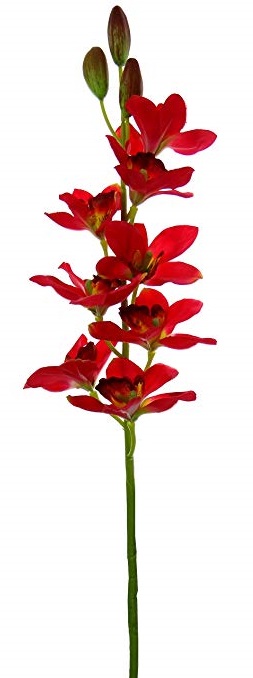 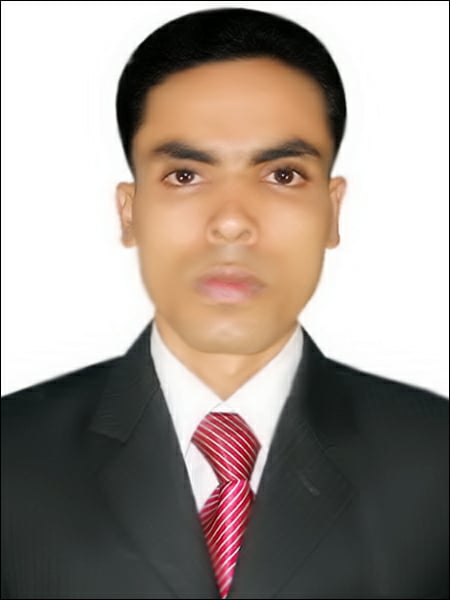 মো.খলিলুর রহমান
সহকারী শিক্ষক
বাগমারা উচ্চ বিদ্যালয়
লালমাই,কুমিল্লা।
মোবাইল-০১৭১০৩৪০২২৬
E-mail, khalil1062590@gmail.com
29 September 2020
পাঠ পরিচিতি
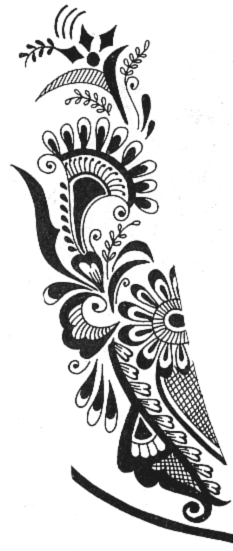 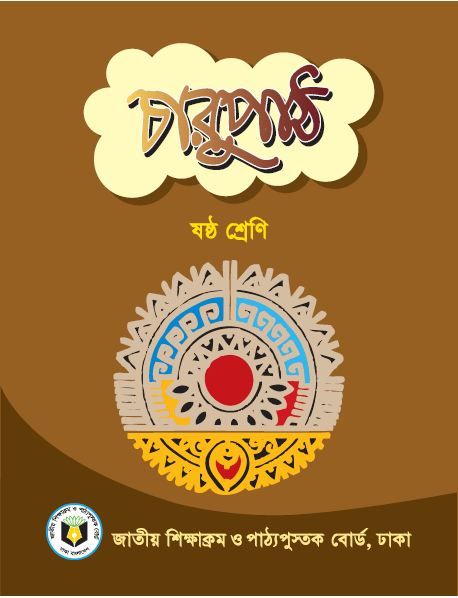 শ্রেণি : ষষ্ঠ
বিষয় : বাংলা ১ম পত্র
কবিতা
সময়ঃ ৫০ মিনিট
29 September 2020
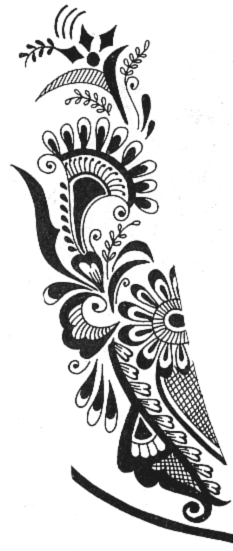 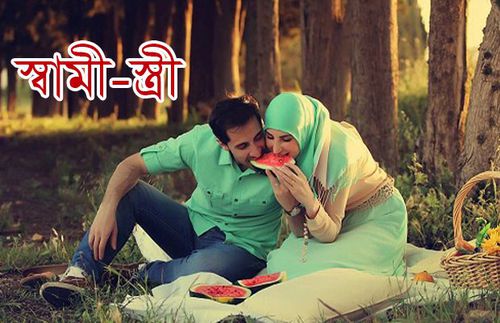 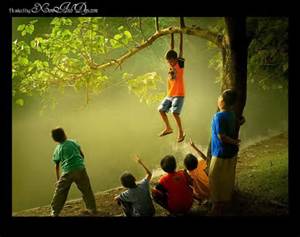 সুখি পরিবার
আনন্দ-উল্লাস
29 September 2020
আজকের পাঠ-
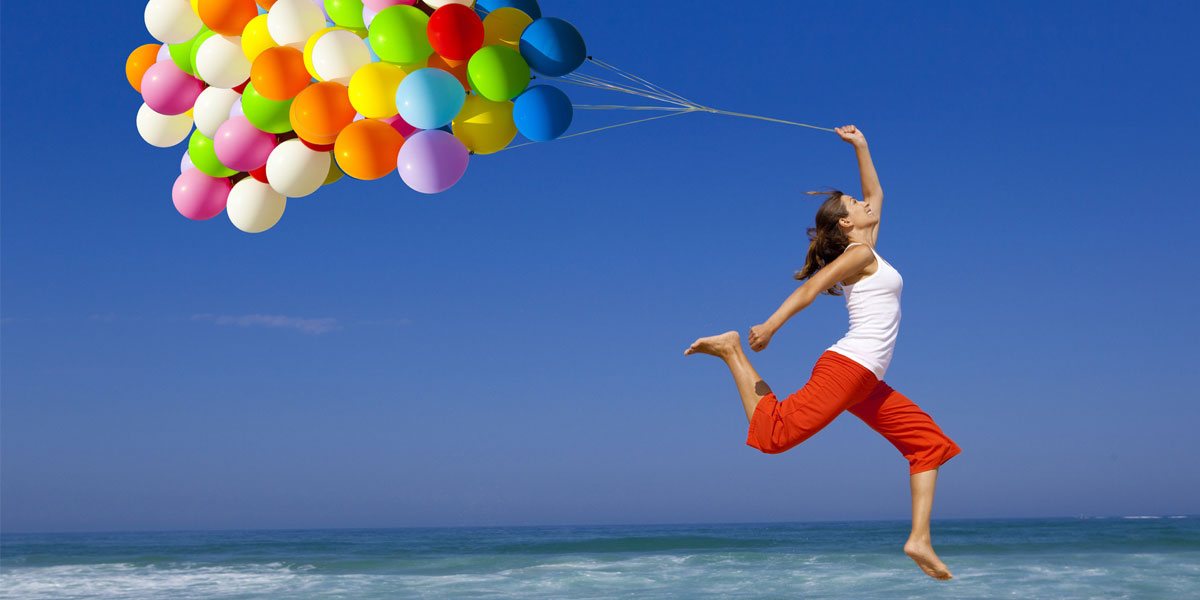 সুখ
কামিনী  রায়
29 September 2020
এই পাঠ শেষে শিক্ষার্থীরা...
শিখনফল
29 September 2020
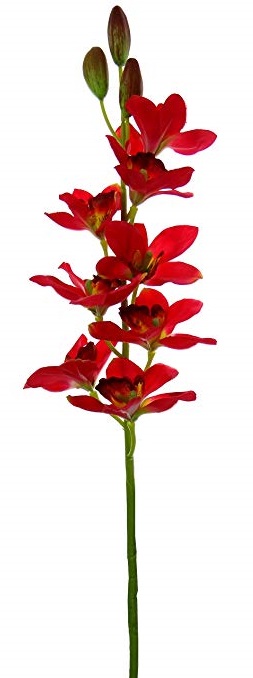 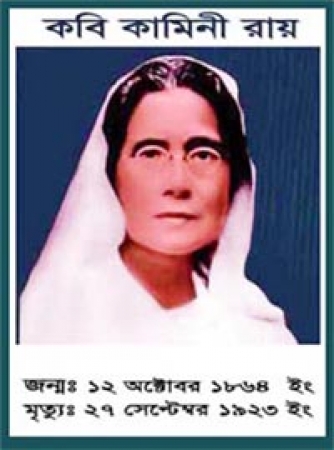 মাত্র পনের বছর বয়সে তিনি “আলো ছায়া” কাব্যগ্রন্থ রচনা করেন।
সাহিত্যসাধনার স্বীকৃতি হিসেবে তিনি কলকাতা বিশ্ববিদ্যালয়ের ‘জগত্তারিণী পদকে’সম্মানিত হন।
29 September 2020
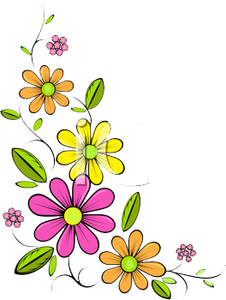 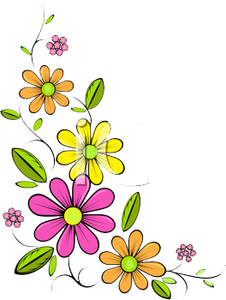 29 September 2020
একক কাজ
কবির জন্মসাল,জন্মস্থান,মৃত্যুসাল ও গ্রেন্থসমূহের নাম লেখ।
29 September 2020
29 September 2020
সরব পাঠ
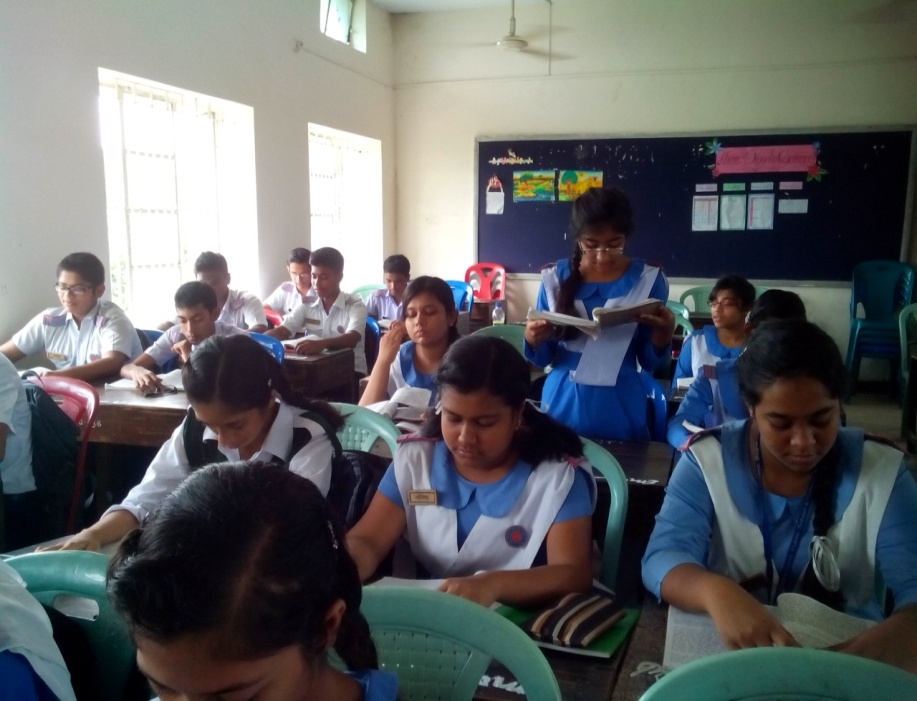 29 September 2020
আদর্শ পাঠ
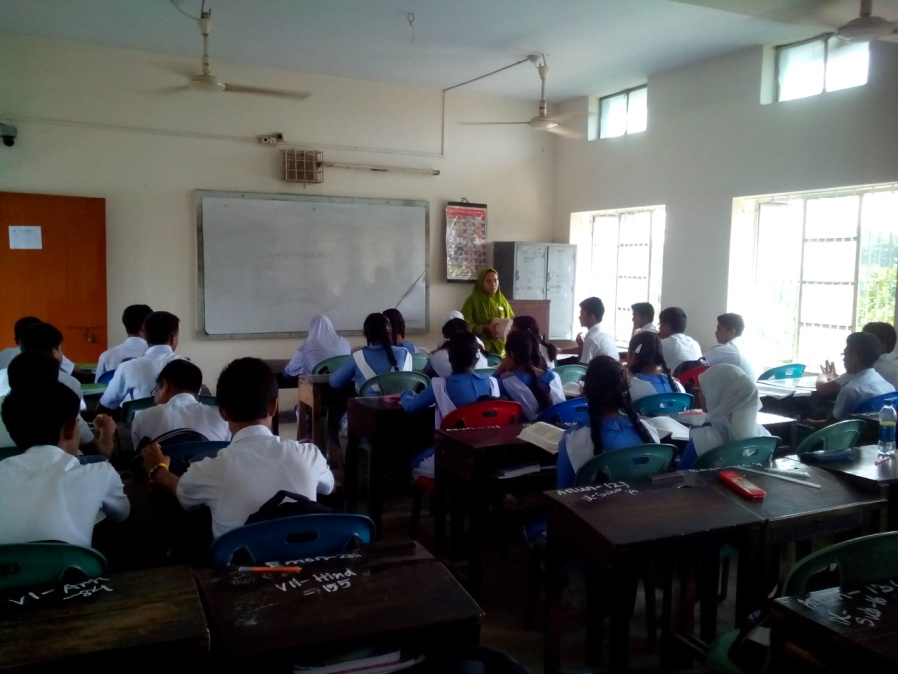 29 September 2020
এসো আজকের পাঠের নতুন শব্দার্থসমূহ শিখে নেই
ছিন্ন
ছেঁড়া।
বিষাদময়
দুঃখময়।
বীণে
বাদ্যযন্ত্র বিশেষের মাধ্যমে।
29 September 2020
নরে
মানুষকে।
সমর
লড়াই,রণ।
পৃথিবী,ধরা।
অবনী
29 September 2020
জোড়ায় কাজ
নিচের শব্দগুলোর অর্থ লেখ ও বাক্য তৈরি কর – নরে,বীণে,ছিন্ন অবনী, সমর ।
29 September 2020
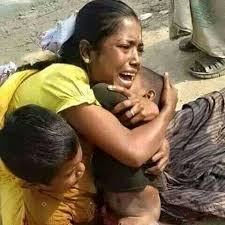 নাই কিরে সুখ? নাই কিরে সুখ?-
এ ধরা কি শুধু বিষাদময়?
29 September 2020
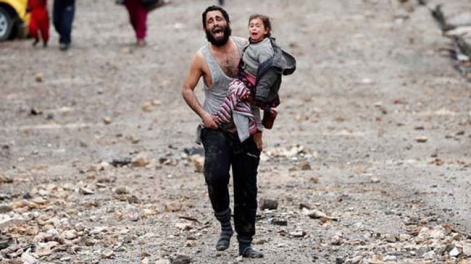 যাতনে জ্বলিয়া কাঁদিয়া মরিতে 
কেবলি কি নর জনম লয়?-
29 September 2020
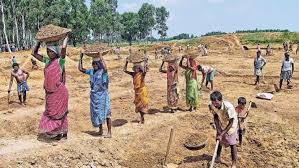 কার্যক্ষেত্র ঐ প্রশস্থ পড়িয়া 
সমর-অঙ্গন সংসার এই
29 September 2020
দলগত কাজ
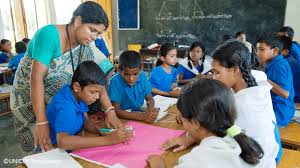 কে,কী করে সুখী হয়-এ বিষয়ে তোমার সহপাঠীদের মতামত নিয়ে একটি অনুচ্ছেদ লেখ।
29 September 2020
মূল্যায়ন
সংসারকে কবি কী বলেছেন?
কবি কামিনী রায় এর মৃত্যু কত সালে
অবনী শব্দের অর্থ কী?
কে সুখ লাভ করবে?
নরে শব্দের অর্থ কী?
29 September 2020
বাড়ির কাজ
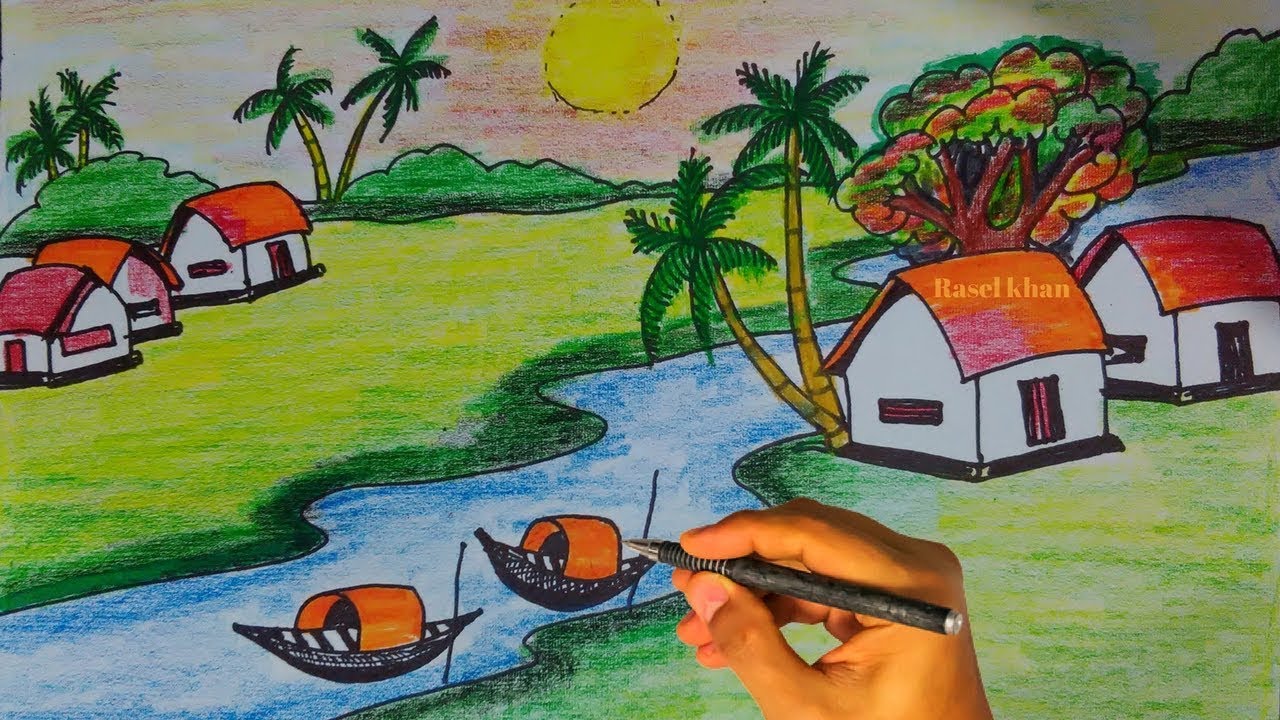 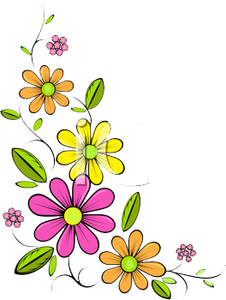 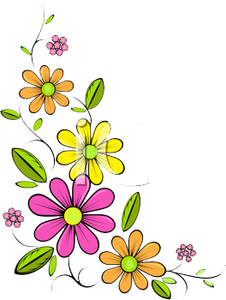 সুখ বিষয়ে ছড়া,কবিতা,গল্প,প্রবন্ধ লিখে একটি বিষয়ভিত্তিক দেয়াল পত্রিকা তৈরি কর।
29 September 2020
সবাইকে ধন্যবাদ
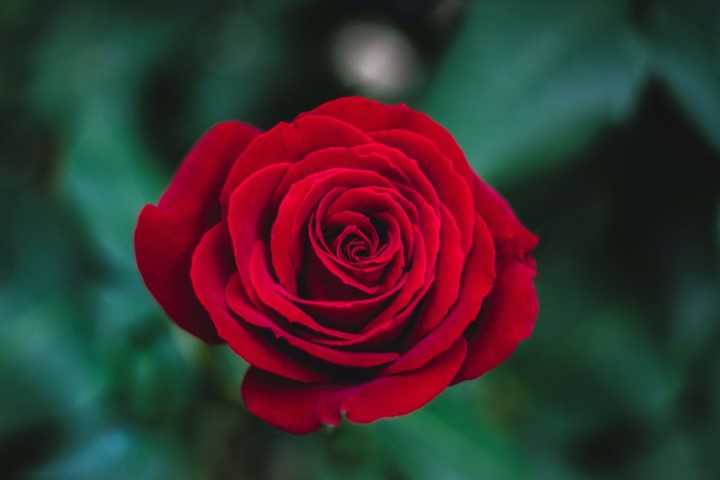 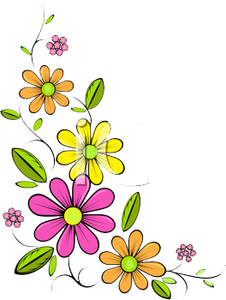 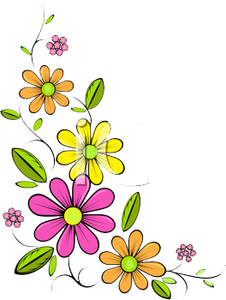 29 September 2020